記載例
ひらけ！ミュージアム実行委員会の取組概要
（令和６年度 Innovate MUSEUM採択事業）
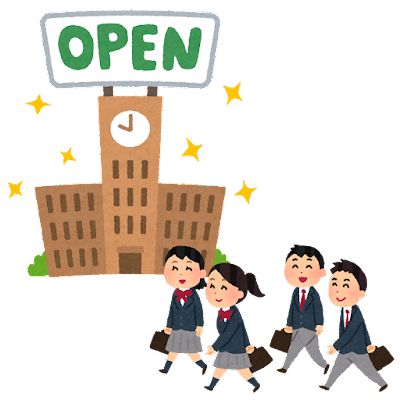 事業名及び中核館
市民のための博物館実現事業（中核館：ひらく市民ミュージアム）
交付要望額
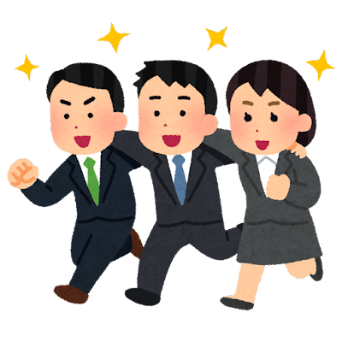 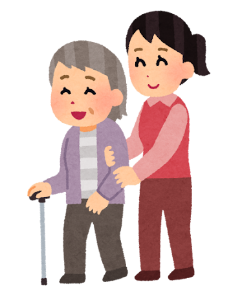 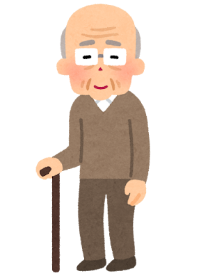 交付要望額：５,０００,０００円（地域課題支援事業）
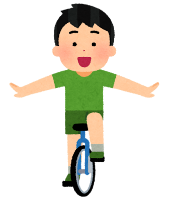 主な連携先
市民ライブラリひらく、NPOひらく
現状の課題
ひらく市では大規模な住宅地開発と新駅の設置により新住民が急速に増加、地域の旧来の住民との間に分断が生じている。近隣づきあいや自治会など、旧来の地域コミュニティが分散化することで、高齢者の健康不安や犯罪対策、災害対応などの課題が焦点化してきている。また、地域の歴史や生活文化に触れることがない新住民が増えたことで、祭りなどの伝統文化の催行、地域の文化資源の継承の懸念が拡大している。
事業概要及び目的
本事業では、ひらく市の多様な住民が身の回りにある歴史や文化、自然を再認識し、その価値を再発見するための拠点として、また地域課題を解決するコミュニティの活動拠点として、ミュージアムを開いていく。ひらく市民ミュージアムを中核とした施設連携を社会教育士や市民サークルとの協働により推進することで市民主体の活動を支援する。ミュージアムやライブラリなど文化施設の機能と、所蔵する地域の文化資源の価値や意義を多様な住民で再発見、共有し、地域課題への取組を通じて文化施設への評価向上とシビックプライドを醸成することで、多世代にわたるコミュニティの活性化を達成する。
事業のモデル性・先進性
①　ミュージアムオープンデーを定期的に設け、バックヤードを含めた博物館機能と所蔵資料をオープン化する。
②　MLのレファレンスを有機的に接続し、市民の学習基盤を整えるとともに、社会教育士によるコーディネートにより連携と協働の体制を整備することで、市民主体の地域課題への対応モデルを提示する。
（仮称）ひらけ！ミュージアム実行委員会の取組（ロジックモデル）
記載例
事業の取組１
事業アウトプット１
事業アウトカム
開催日数：10日
のべ参加者：100人
参加者の年齢構成：
　10代/●名、20代/●名
　30代/●名・・・・
博物館に関するアンケート調査と分析
市民が博物館を気軽に利用できるようになる。（評価指標：来館者数、リピーター数、フリーゾーン利用数の増加率等）

市民が地域の課題を認識し、その解決のために主体的に博物館の機能を活用するようになる。（評価指標：レファレンス数、資料の特別利用申請数の増加率等）

地域への愛着やシビックプライドが高まる。（評価指標：アンケートやインタビュー調査、地域行事への参加者数の増加率等）

新旧の住民が博物館を場として活動に参加する。地域課題へ対応するなかでコミュニティが活性化する。（評価指標：ボランティアやサークルの参加者数、年代や男女構成比率、市民団体主催イベント数の増加率等）

市民の学習や探求活動、課題解決の場としての博物館が、地域の暮らしに欠かせないものとして市民に親しまれながら発展する。
（評価指標：滞在時間、他機関や団体との連携事業数、予算や寄付・寄贈、企業支援の増加率等）
ミュージアムオープンデーの開催
事業アウトプット２
事業の取組２
座談会の開催：3回
座談会への参加者：40名
収集された課題数：20件
メディアでの報道：5件
座談会記録集の刊行
地域が抱える課題についての聞き取り調査及び座談会を開催する
事業の実施
事業の取組３
事業アウトプット３
図書館とのレファレンス連携：60件
社会教育士のサークル参加：15日
サークル参加者：60名
年間開催日数：25日
研究発表会の開催：2回
研究成果の展示：1回
研究報告の刊行：2冊
社会教育連携と市民参加の調査研究サークルの立ち上げ
※アウトカムについては定性的側面が強いが、評価指標を設定して達成度合いや事業や取組の課題について検証する観点は必要